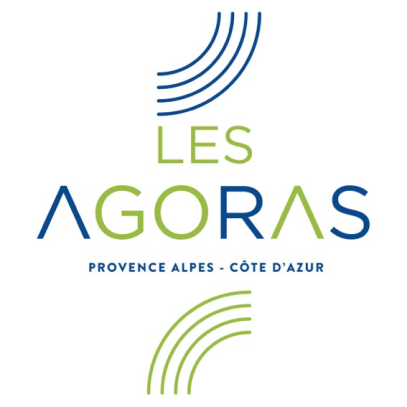 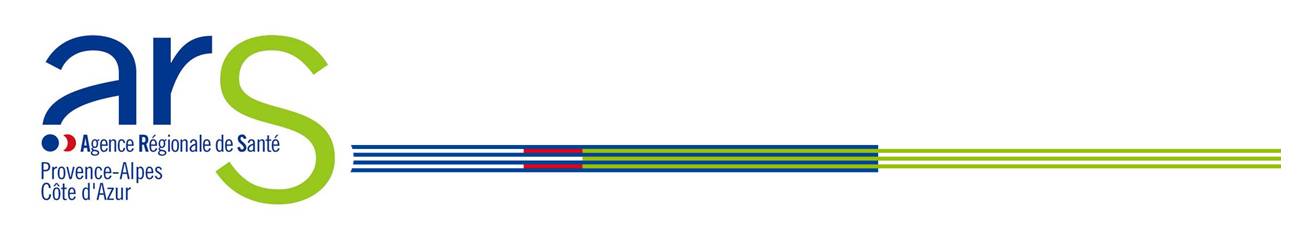 CONTRAT DE BON USAGE
Retour sur le rapport d’étape 2014… en quelques points
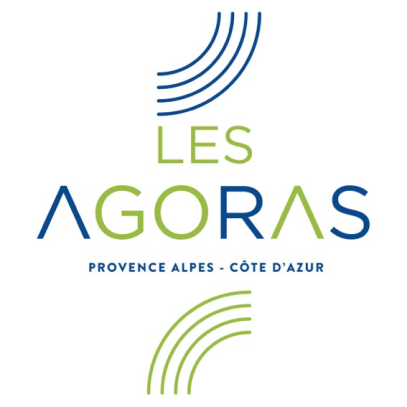 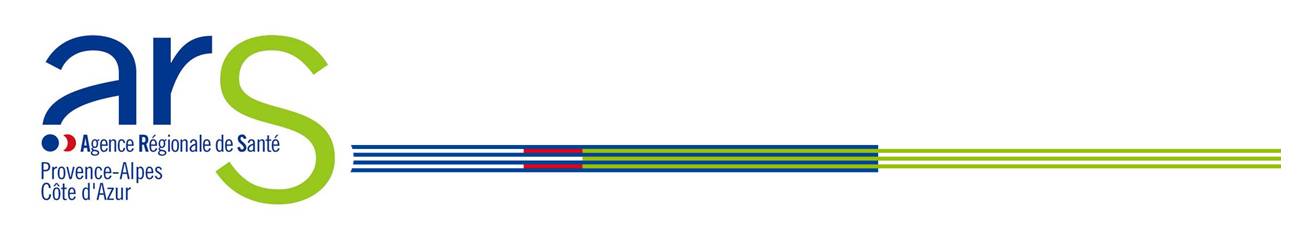 Présentation des établissements de santé
140 établissements ou structures de soins sont concernés par le contrat de bon usage dans les régions PACA et Corse et Monaco : 126 en PACA, 12 en Corse et 2 à Monaco. 

 Le contrat de bon usage concerne au total 92 établissements privés, 35 établissements publics et 13 ESPIC (Etablissement de Santé Privé d'Intérêt Collectif).
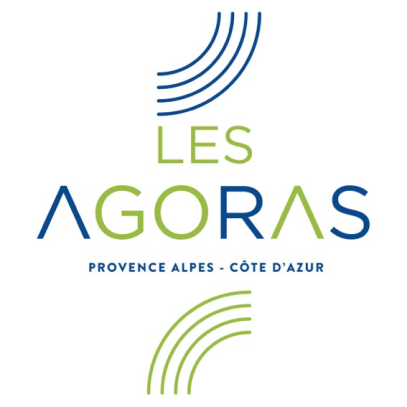 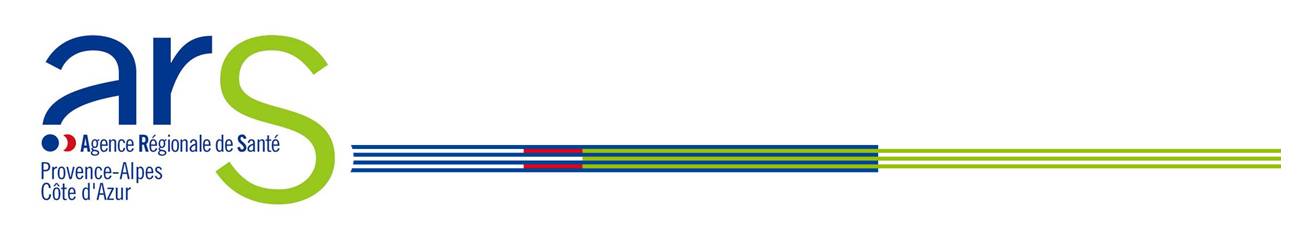 Les ES MCO signataires d’un CBU se répartissent selon :
110 établissements publics ou privés, 
13 établissements HAD 
17 structures de dialyse.
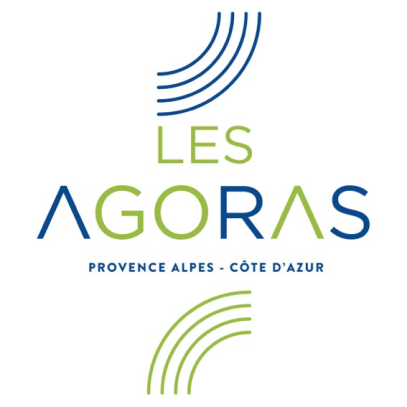 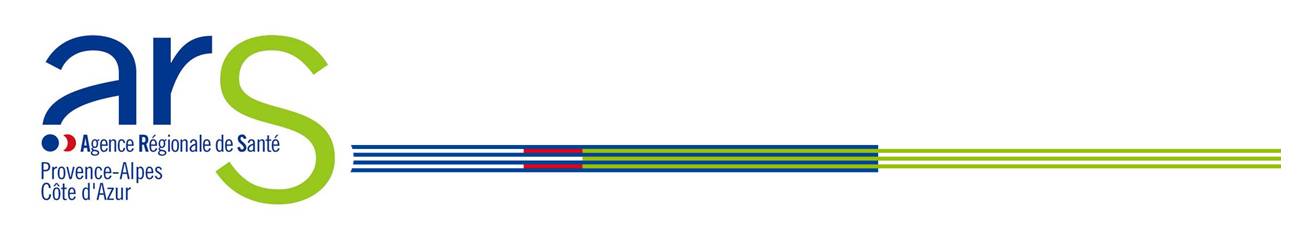 Le nombre total d’engagements du contrat de bon usage diffère selon les activités des établissements. Les engagements du CBU portent sur
 Qualité, Sécurité et Efficience (QSE)
 Utilisation de Molécules Onéreuses (MO)
 Utilisation de Dispositifs Médicaux Implantables (DMI)
 Réalisation de chimiothérapies (CHIMIO)

 Une majorité des ES est concernée par les médicaments de la liste en sus.
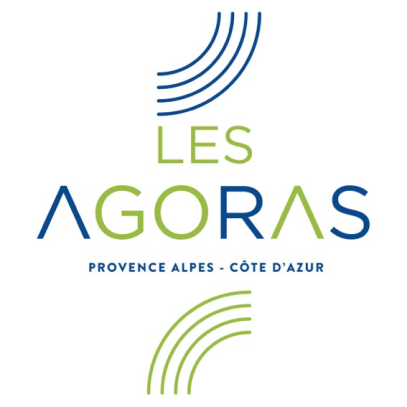 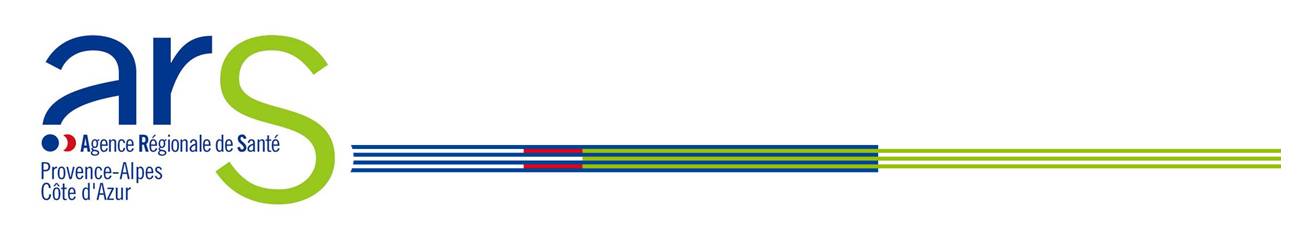 La majorité des établissements signataires du CBU n’a pas une activité MCO exclusive et compte également des lits de psychiatrie, de soins de suite et de réadaptation (SSR) et de soins de longue durée (SLD). 

Le nombre de lits et places totaux est de 28 087 (PACA-Corse). 

L’activité MCO est prépondérante puisque le nombre de lits et places MCO concernés est de 21 075 en PACA-Corse (hors HAD), soit une représentation de 75%.
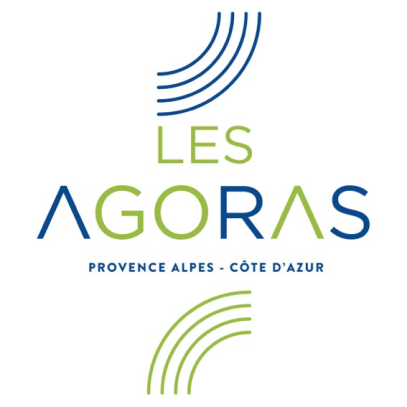 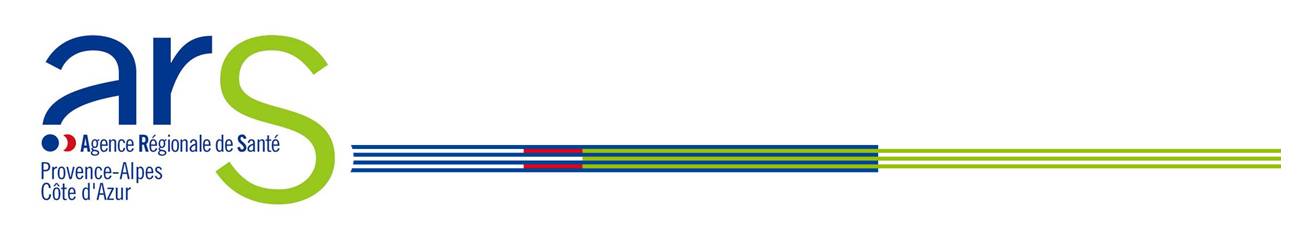 100% des établissements répondent aux engagements relatifs à la Qualité, Sécurité et Efficience (QSE)
91.9% des établissements utilisent des molécules onéreuses
Le nombre d’établissements utilisant des dispositifs médicaux implantables est inférieur, soit  74.4% .  
36% des établissements administrent des chimiothérapies
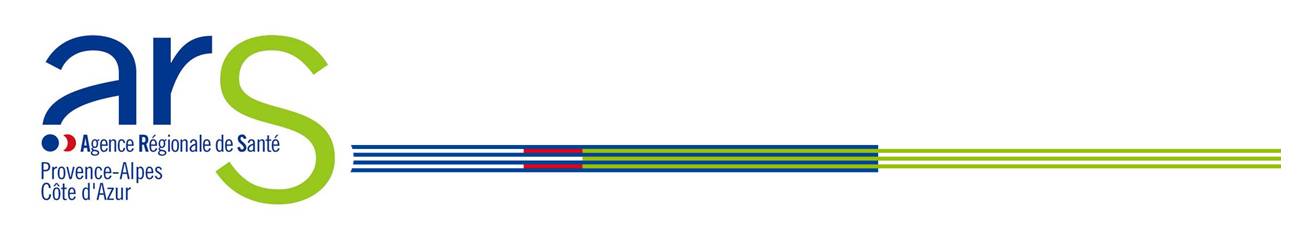 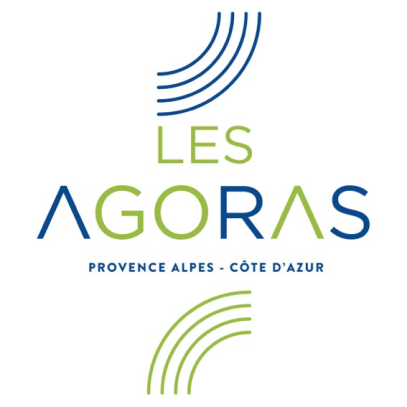 Résultats globaux
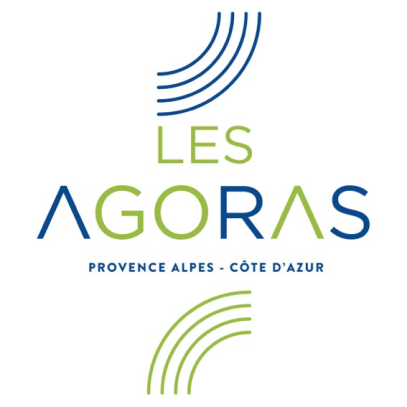 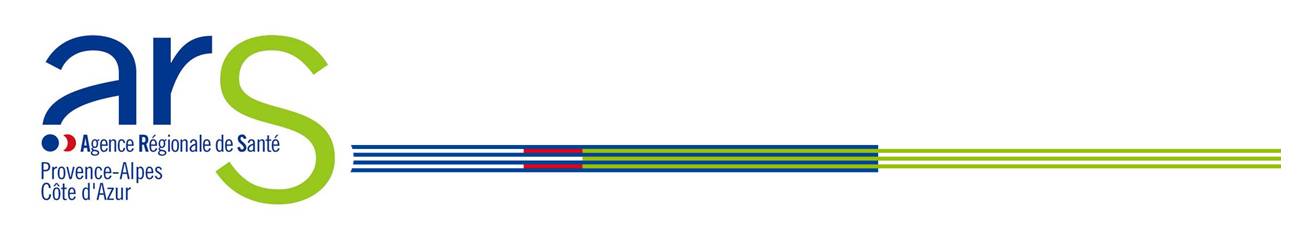 RESULTATS PAR CRITERESonglet qualité, sécurité, efficience (qse)
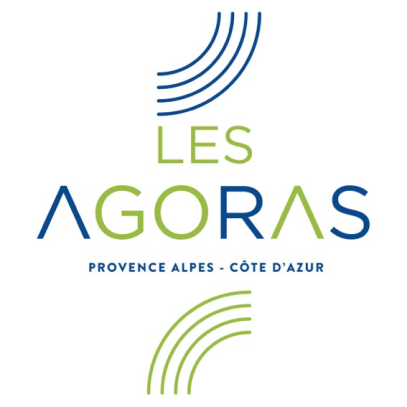 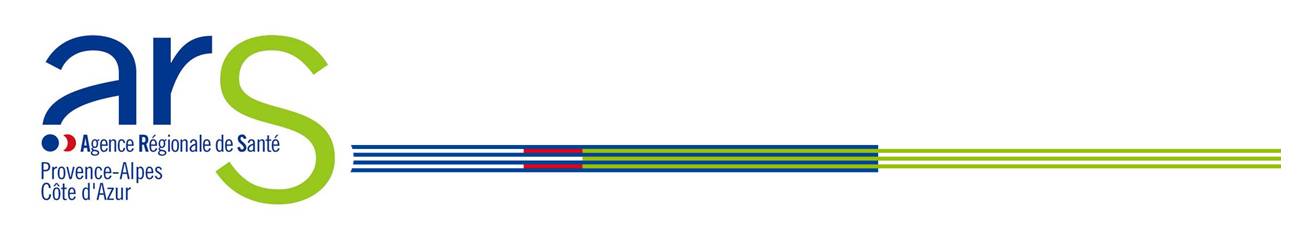 Les améliorations attendues
Les déclarations de pharmacovigilance 
Toute suspicion d’effet indésirable doit être déclarée au centre régional de pharmacovigilance 
En pratique : il faut déclarer tout évènement significatif (attendu ou non) obligeant à modifier la prise en charge du patient

Liste de dotation pour besoin urgent
Acte intellectuel de négociation avec les équipes
Une seule par unité de soins
Contrôles des « armoires de service »
Sous la responsabilité du Pharmacien, médecin et cadre de l’unité
Contrôle des conditions de stockage (lieux, étiquetage, température, péremption,…)
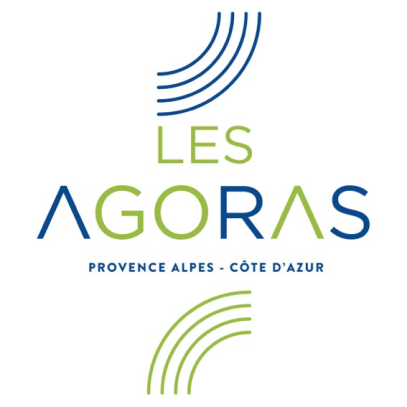 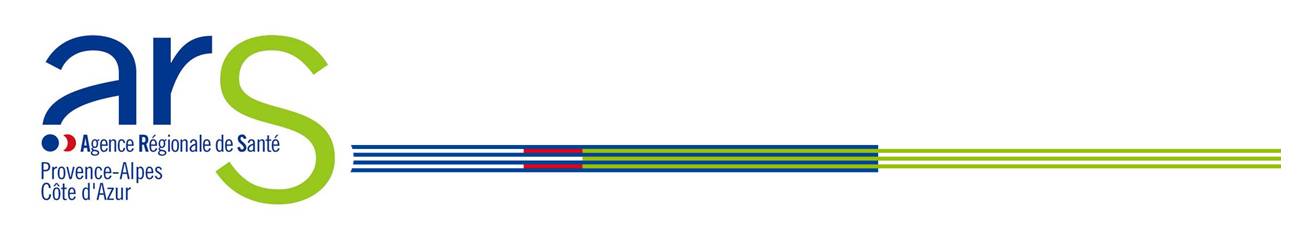 Les améliorations attendues
Assurer une surveillance adaptée du patient lors de l'administration des médicaments
Check-liste de contrôle pour les médicaments à haut risque
Liste des documents utilisés
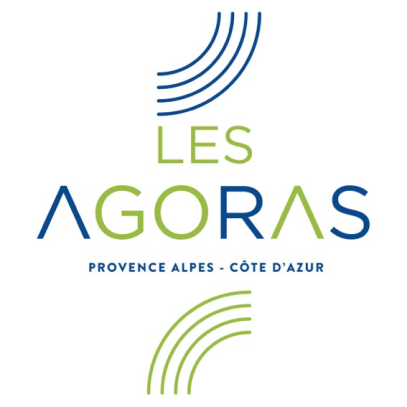 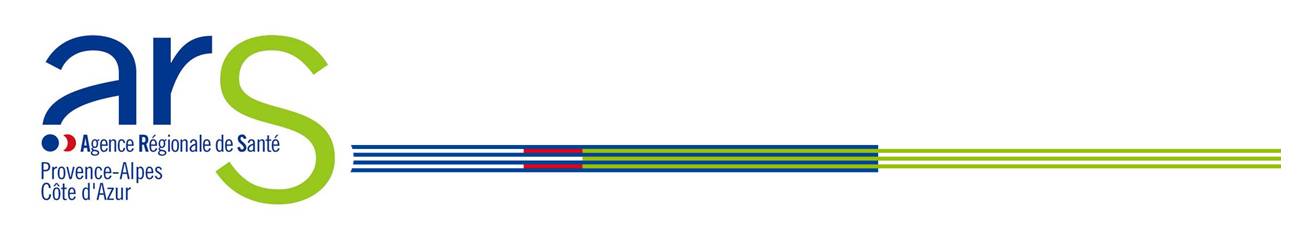 RESULTATS PAR CRITERESonglet molécule onéreuse (mo)
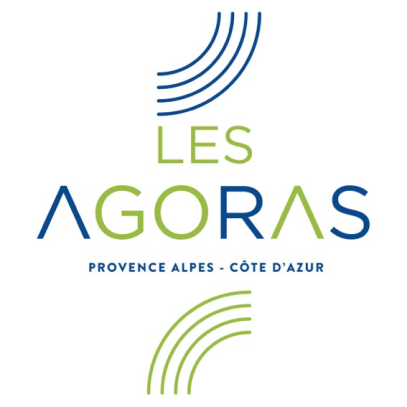 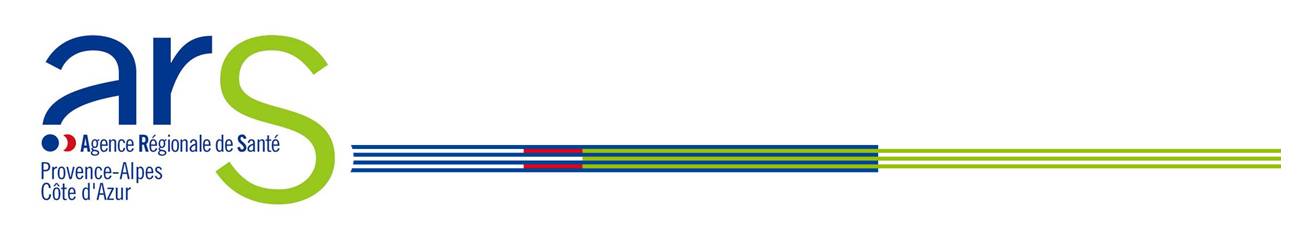 Les améliorations attendues
Bilan des consommations et des dépenses des médicaments de la liste, avec  analyse des écarts 
Exigence de renforcement du suivi intra-établissement

Audit ciblé annuel du dossier patient prescription de MO
Contrôle a posteriori  sur dossiers de prescription de MO et recherche  argumentaire en cas de hors AMM
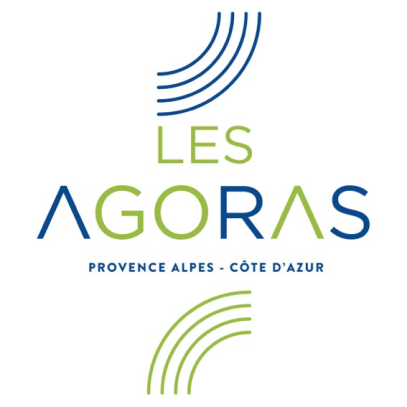 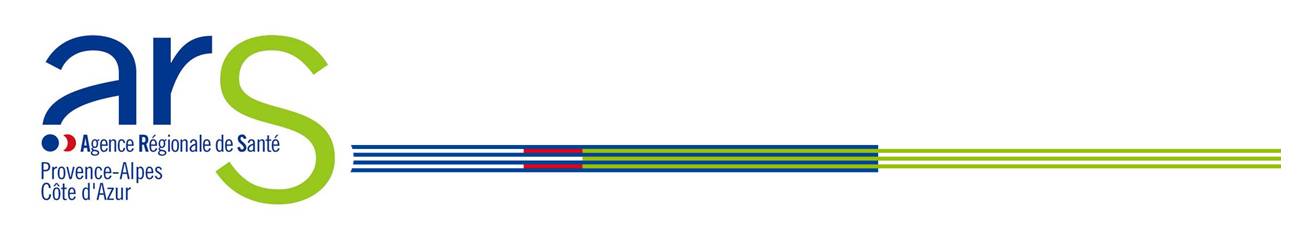 Respect des règles spécifiques des médicaments  pour prise en charge des patients présentant une  maladie  rare
Organisation de l’établissement précisant les modalités de recueil des informations émanant des centres de référence
Organisation du suivi par les PUI et particulièrement  dans leur activité de rétrocession
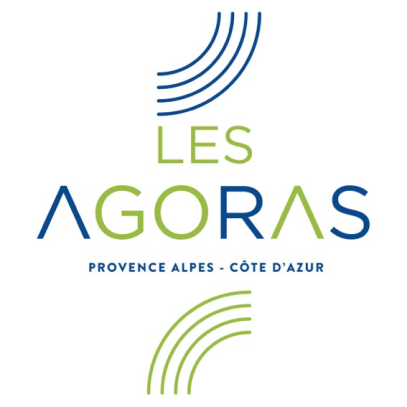 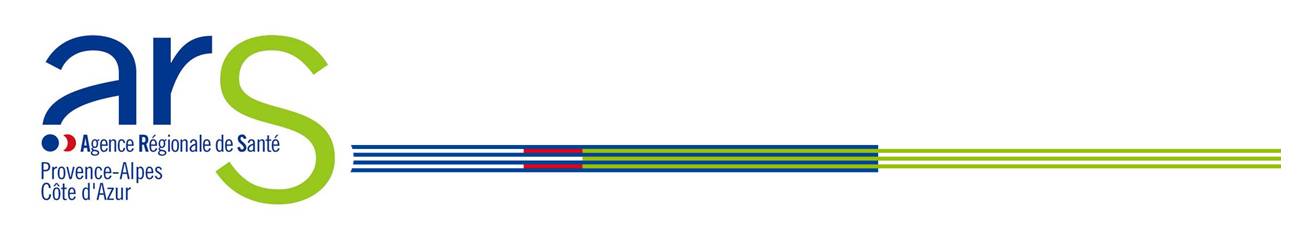 RESULTATS PAR CRITERESonglet produits et prestations (pp)
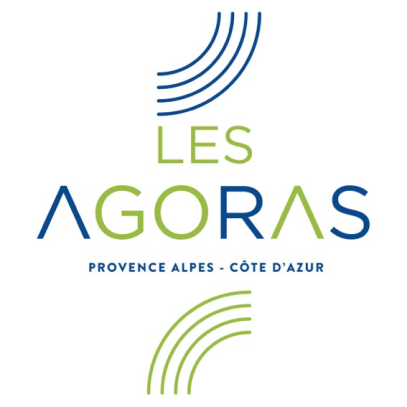 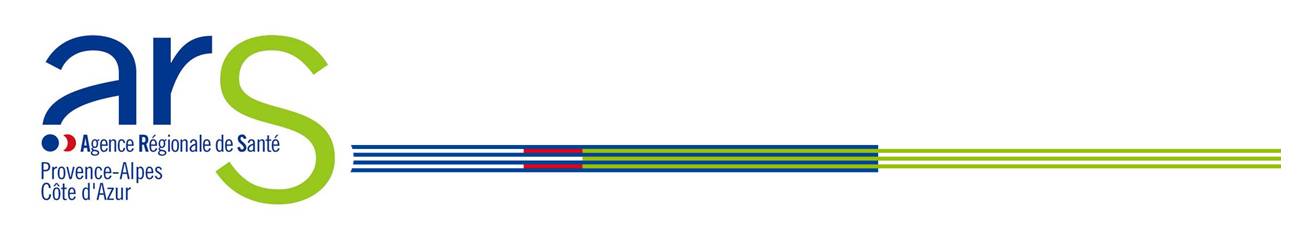 Bilan des consommations et des dépenses des DMI de la liste et suivi des indications
Exigence de renforcement du suivi des dépenses intra-établissement
Organisation du suivi des indications  au plus près des prescripteurs en amont de la pause dans le meilleur des cas
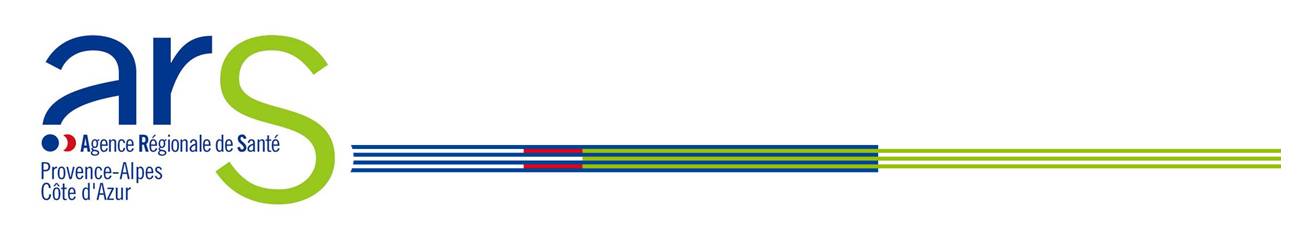 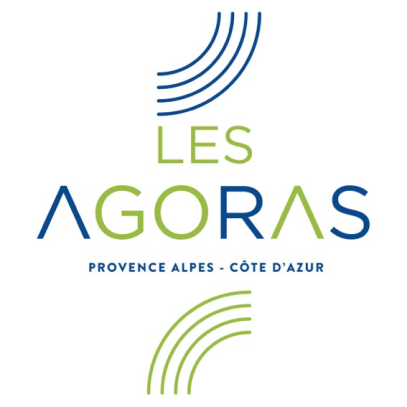 RESULTATS PAR CRITERESonglet chimiotherapie (c)
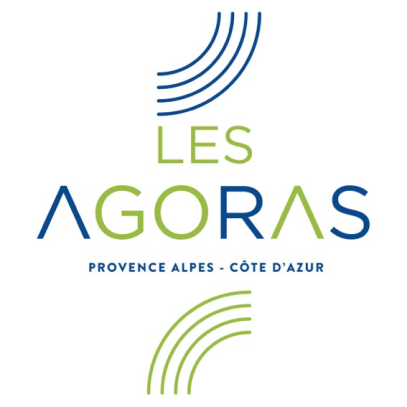 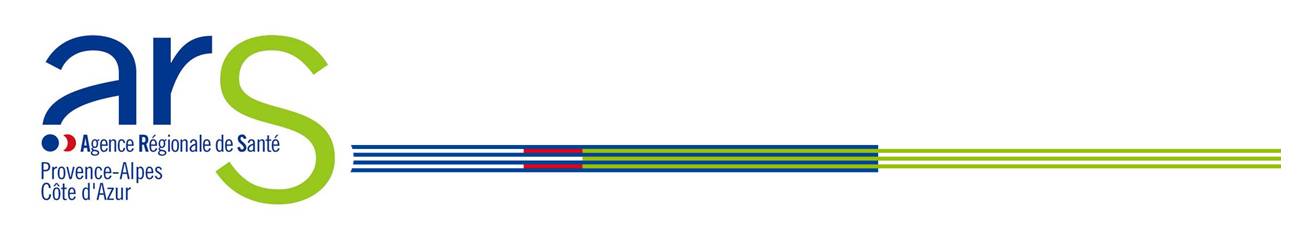 Focus GDR (6 critères "8") et PECM (3 critères "20")
CRITERES LES + FAIBLES

20a Démarche qualité de la prise en charge médicamenteuse du patient
20a bis Prise en charge médicamenteuse du patient
Soit 9 réserves (69.2%)
et 
33 recommandations (42%)
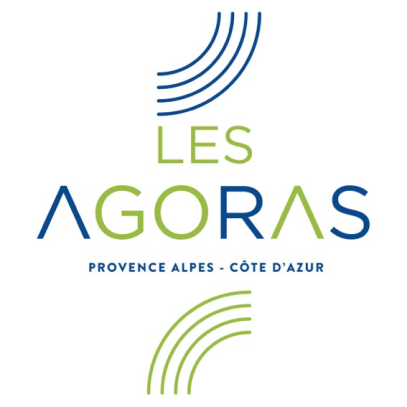 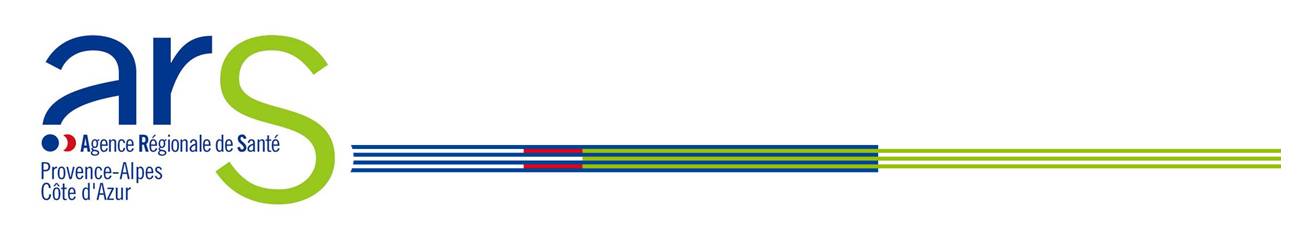 CRITERES   
 IPAQSS